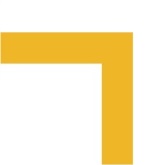 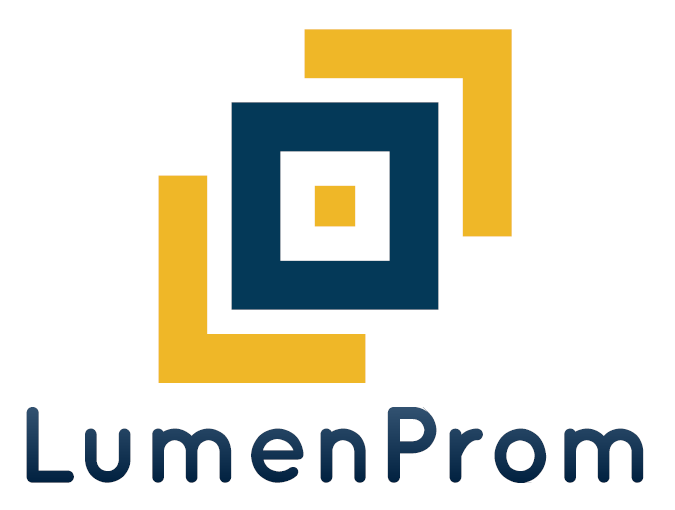 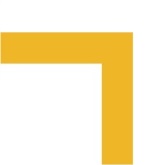 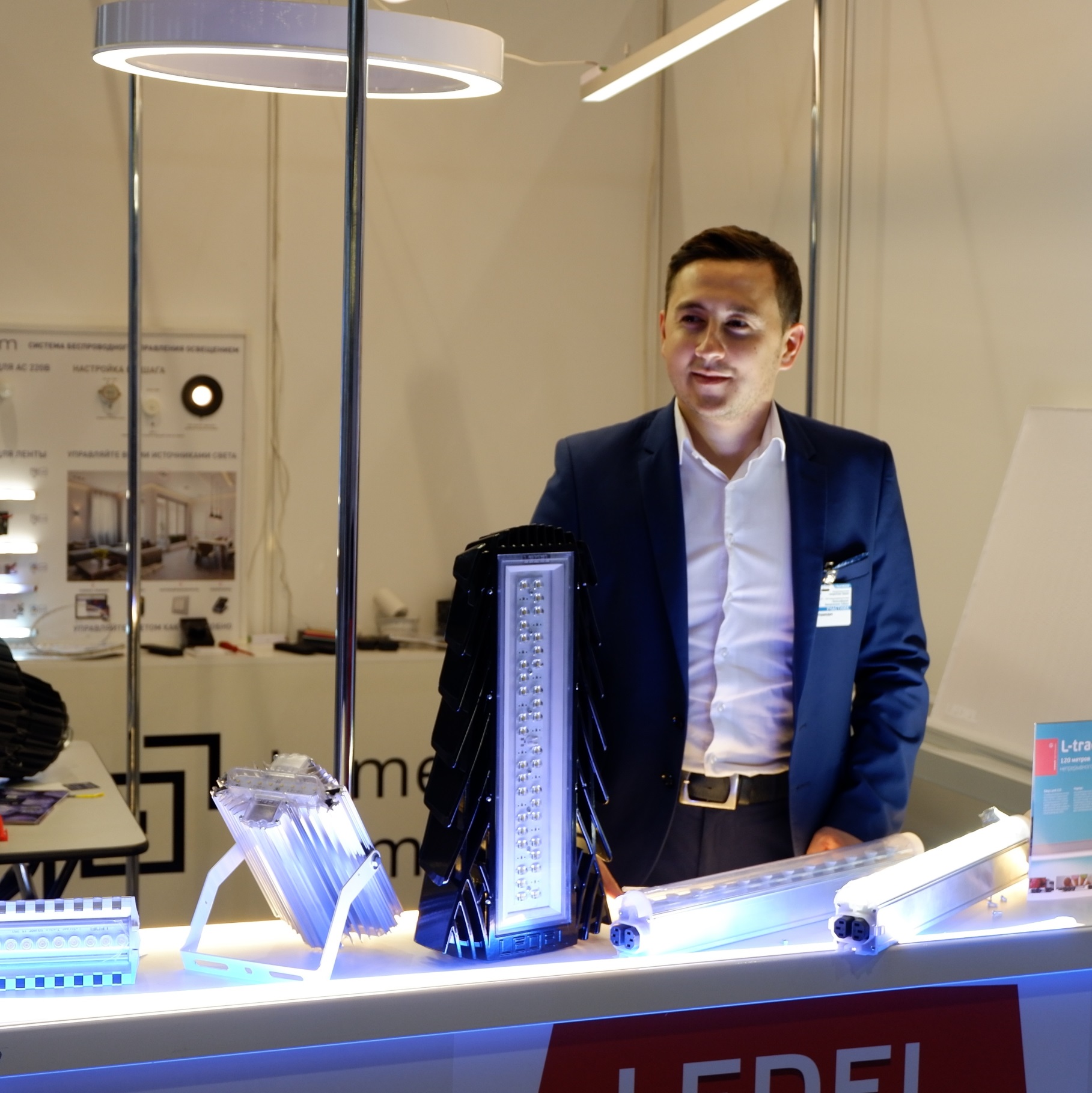 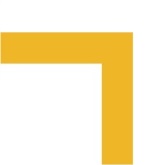 Привет! Меня зовут Ринат Сакаев. Я являюсь директором компании "ЛюменПром". С 2014 года наша команда успешно оборудовала освещением более 160 коммерческих помещений. За это время мы набрали достаточно много опыта в правильном проектировании и подборе светотехники. Сплоченный костяк нашей команды инженеров-светотехников и монтажников готов реализовать проекты от освещения небольшого магазина до оборудования крупного торгового центра.
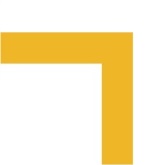 Наша команда инженеров-светотехников и монтажников готова реализовать проекты от освещения небольшого магазина дооборудования крупного торгового центра.
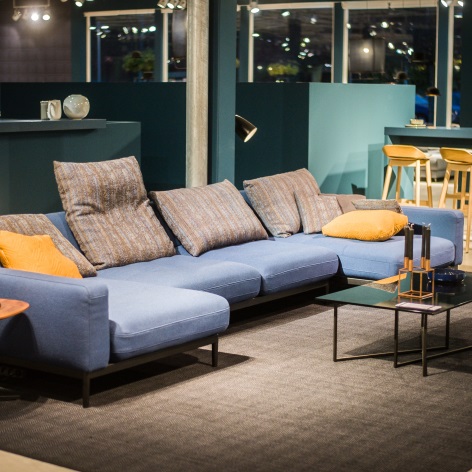 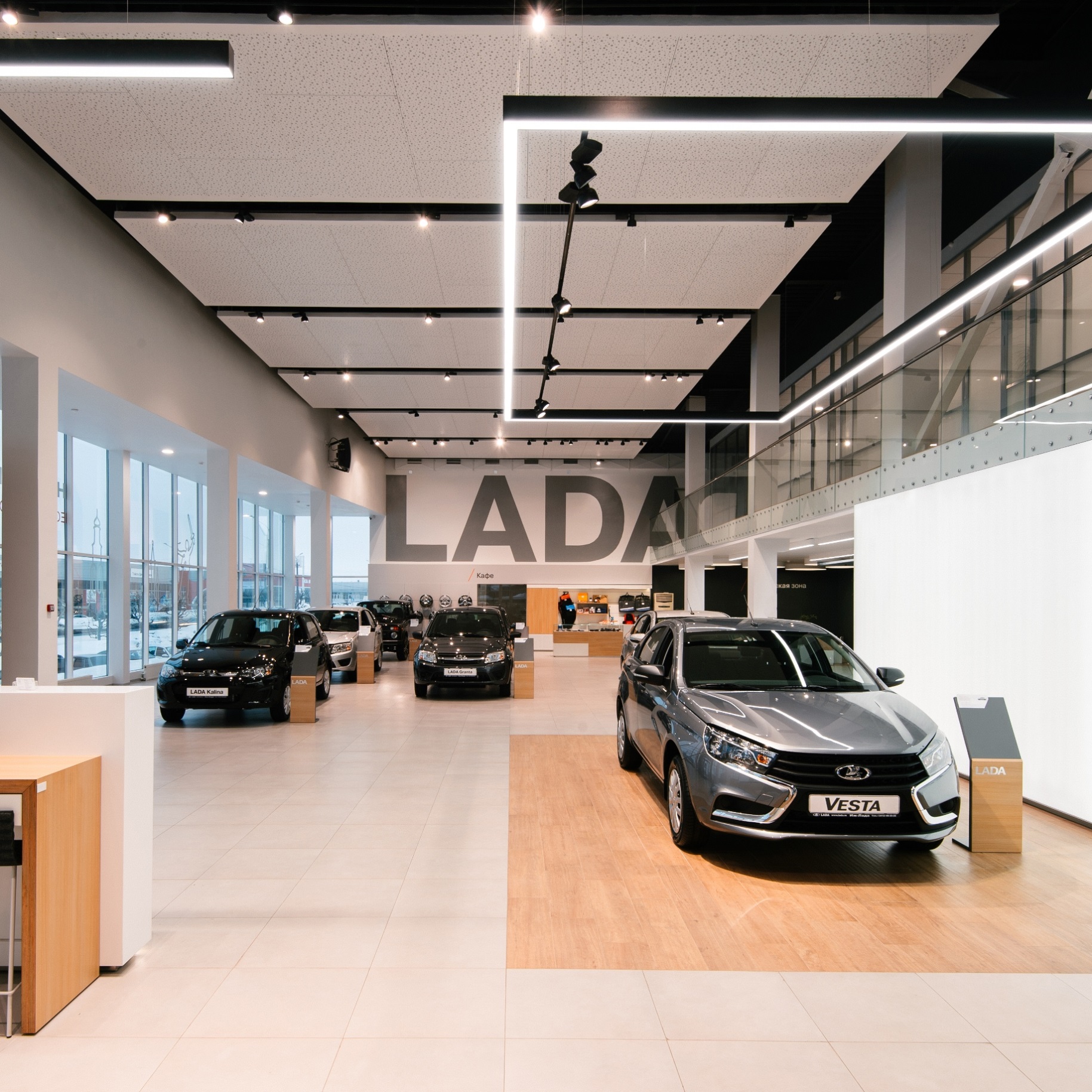 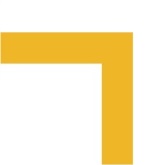 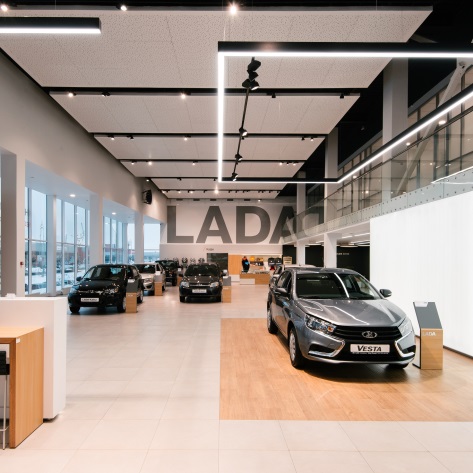 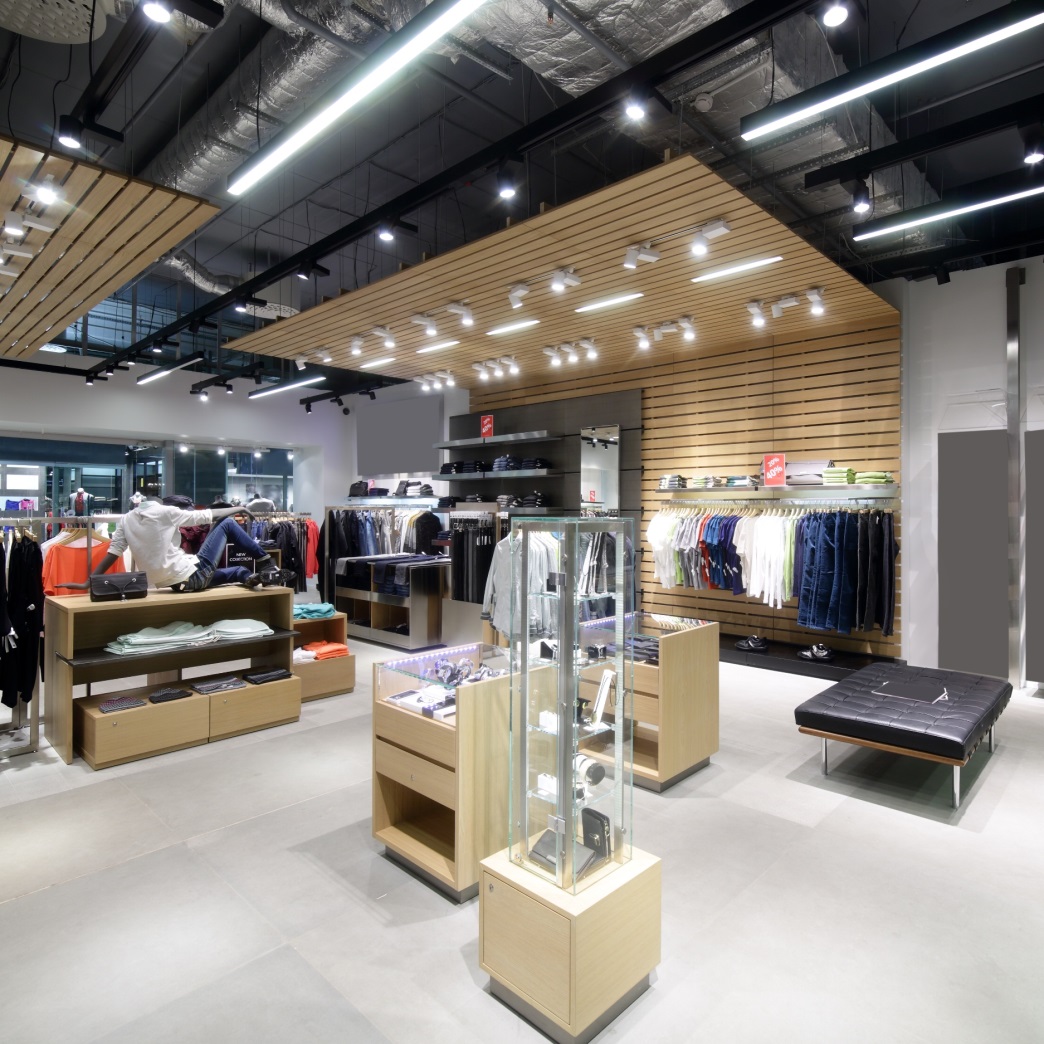 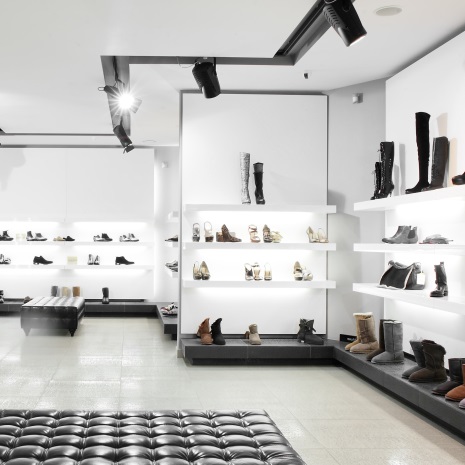 Предоставляем полный спектр услуг по освещению коммерческих объектовот типовых светильников до оригинальных световых инсталляций
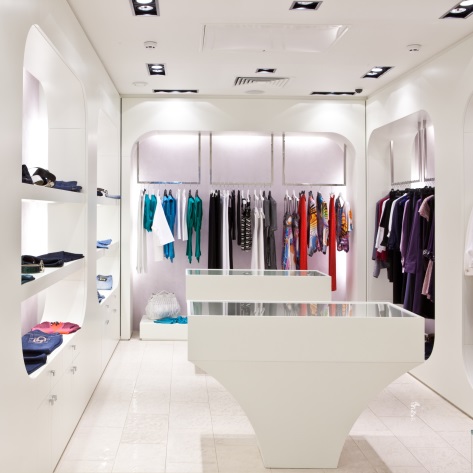 • Торговые центры• Автосалоны• Ритейл• Магазины одежды• Магазины мебели• Ювелирные магазины• Офисы • Фитнес центры
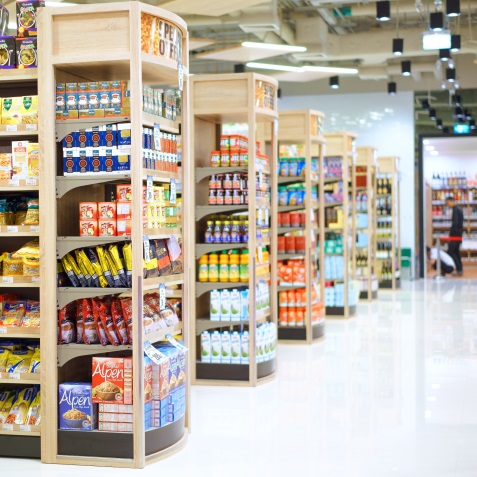 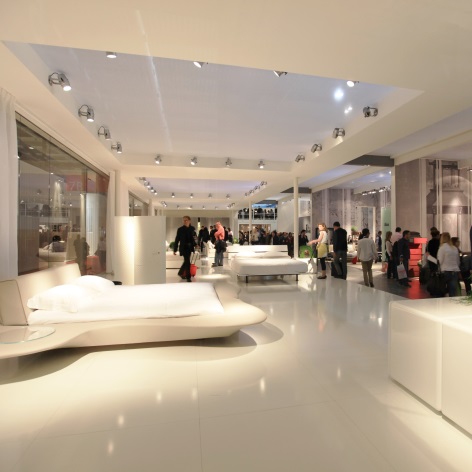 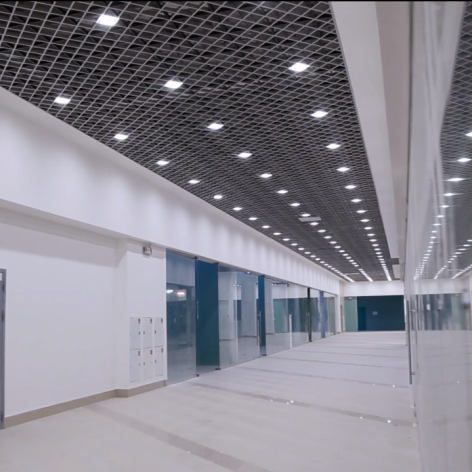 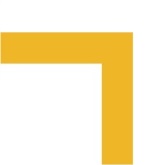 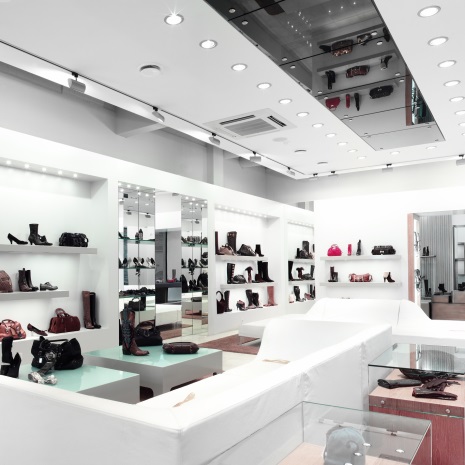 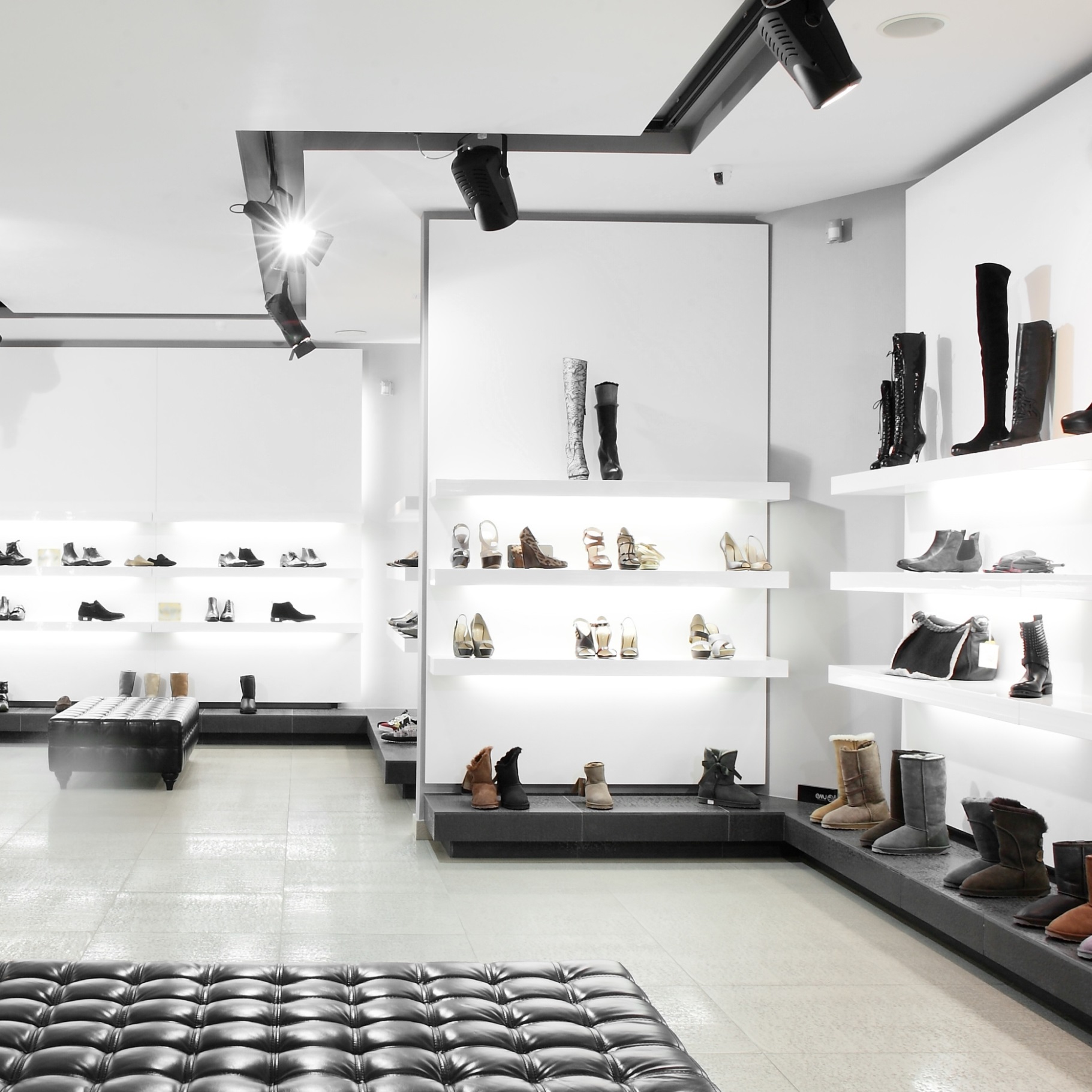 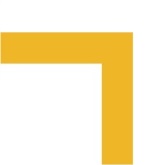 • Дизайнер интерьера заложил светильник. Закладывают светильники, не делая светотехнических расчетов. Обращая внимание только на дизайн светильника. 
Результат, не достаточная освещенность на необходимых участках, лишнее потребление электроэнергии и еще масса проблем. 


• Покупка светильников, ориентируясь на мощность в (W-Ваттах). Часто фирменный светильник в 20 W светит намного эффективнее дешевого светильника в 35-40W.  Также много других показателей необходимо учитывать при выборе светодиодного светильника. Многие нечистые на руку производители завышают показатели. 


• Подбор аналога. Есть проект освещения –  в целях экономии ищут аналог светильника по дизайну . Если есть требование сократить бюджет, этот надо делать грамотно, под каждый светильник должен быть свой светотехнический проект.


• Покупка очень дешевых некачественных светильников - это не выгодно. Низкий коэффициент цветопередачи <65-70 CRI, это повлияет на привлекательность продукции в вашем магазине, что также плохо скажется на продажи. Дешевый драйвер светильника будет давать радиопомехи в сети. Пульсация(мерцание) незаметное глазу, влияет на самочувствие персонала. Не говоря о сроках службы дешевого света.
Крупные ритейлеры и сетевые компании очень ответственно подходят к освещению своих магазинов т.к это напрямую влияет на продажи и посещаемость магазина.

Владельцы малого бизнеса часто игнорируют правила хорошего освещения своих помещений.
 



Основные ошибки которые допускают при выборе торгового освещения:
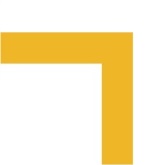 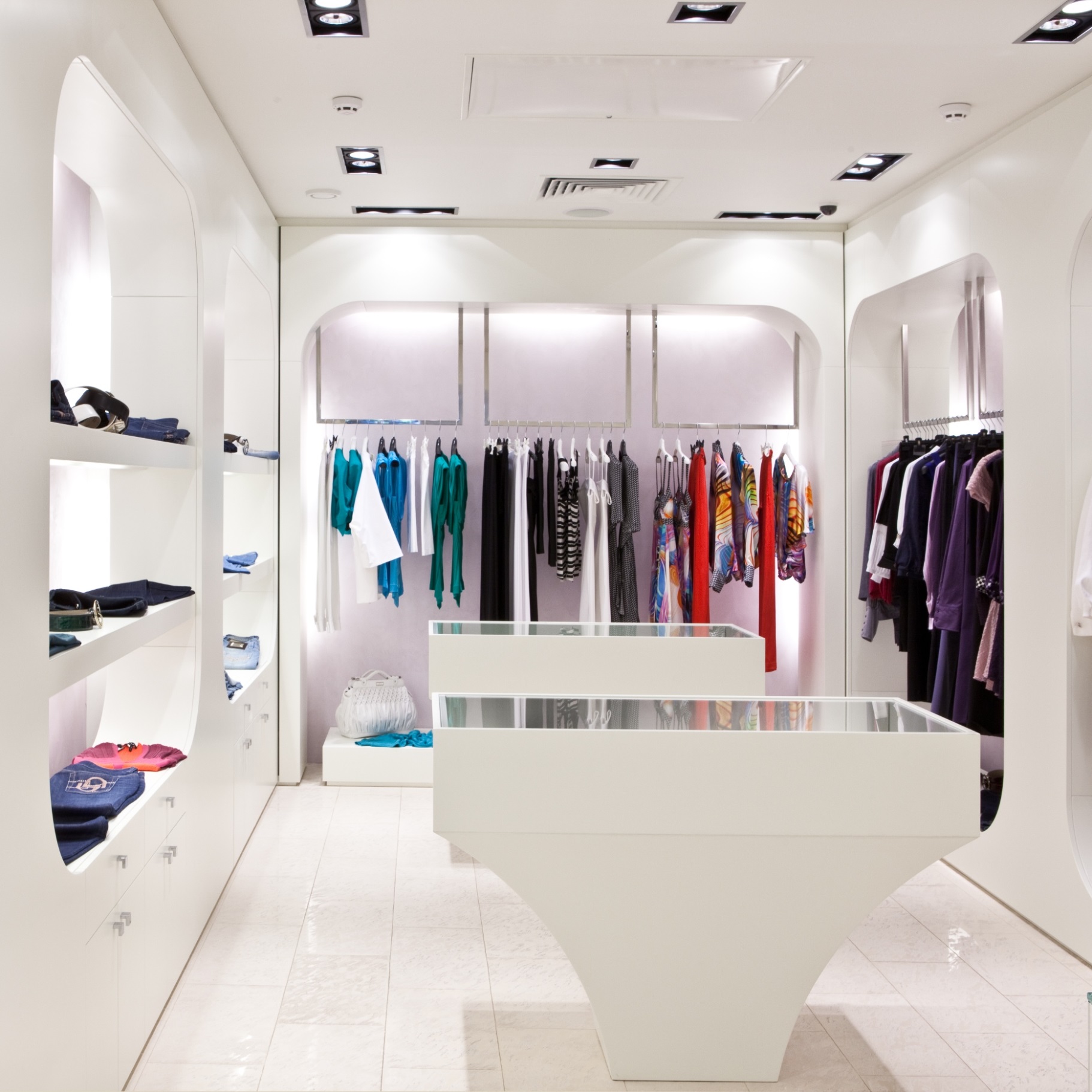 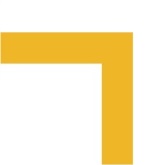 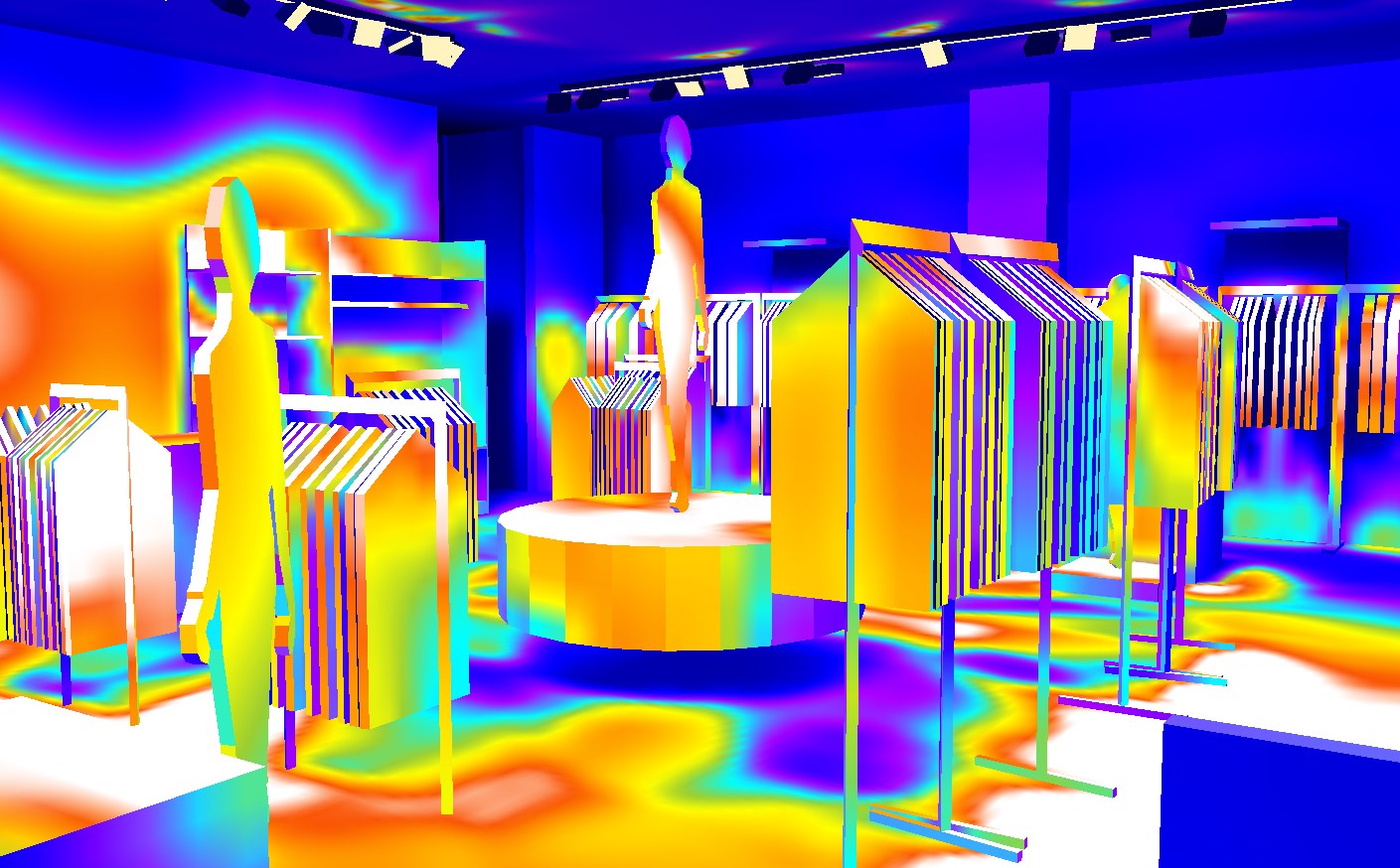 Мы очень ответственно подходим к подбору светотехнического оборудования. Даже для небольших магазинов делаем подробный расчет освещения.

• Аудит имеющегося освещения. • Предлагаем варианты по улучшению.• Подбор светового оборудования

В отличии от обычных общественных помещений коммерческие объекты необходимо рассчитывать с учетом вертикальных плоскостей.Из-за низкой квалификации сотрудников Многие компании делают светотехнический расчет только в одной плоскости, не учитывая что торговое освещение это в первую очередь акцентный свет
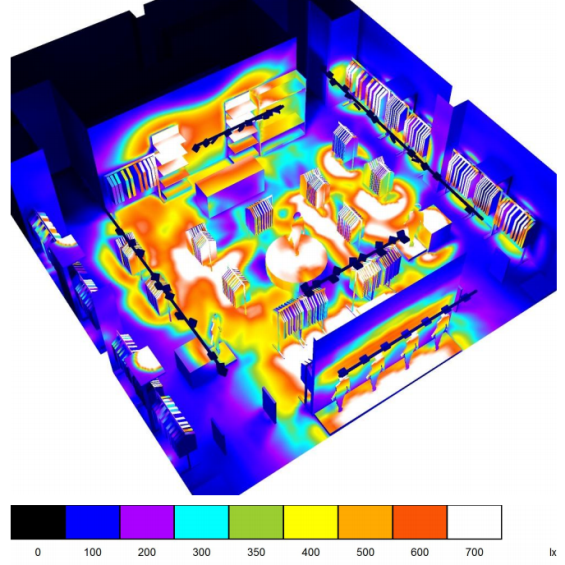 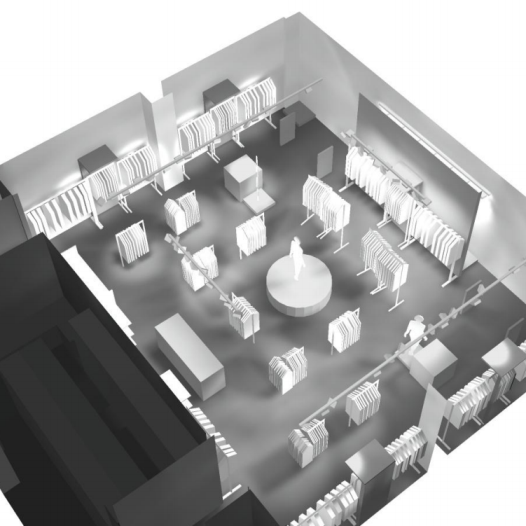 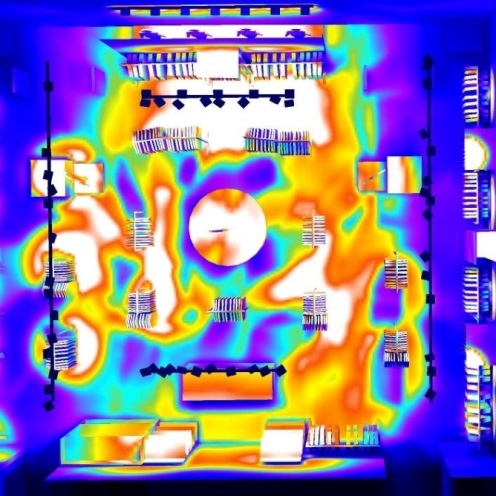 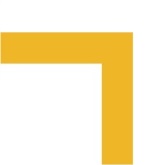 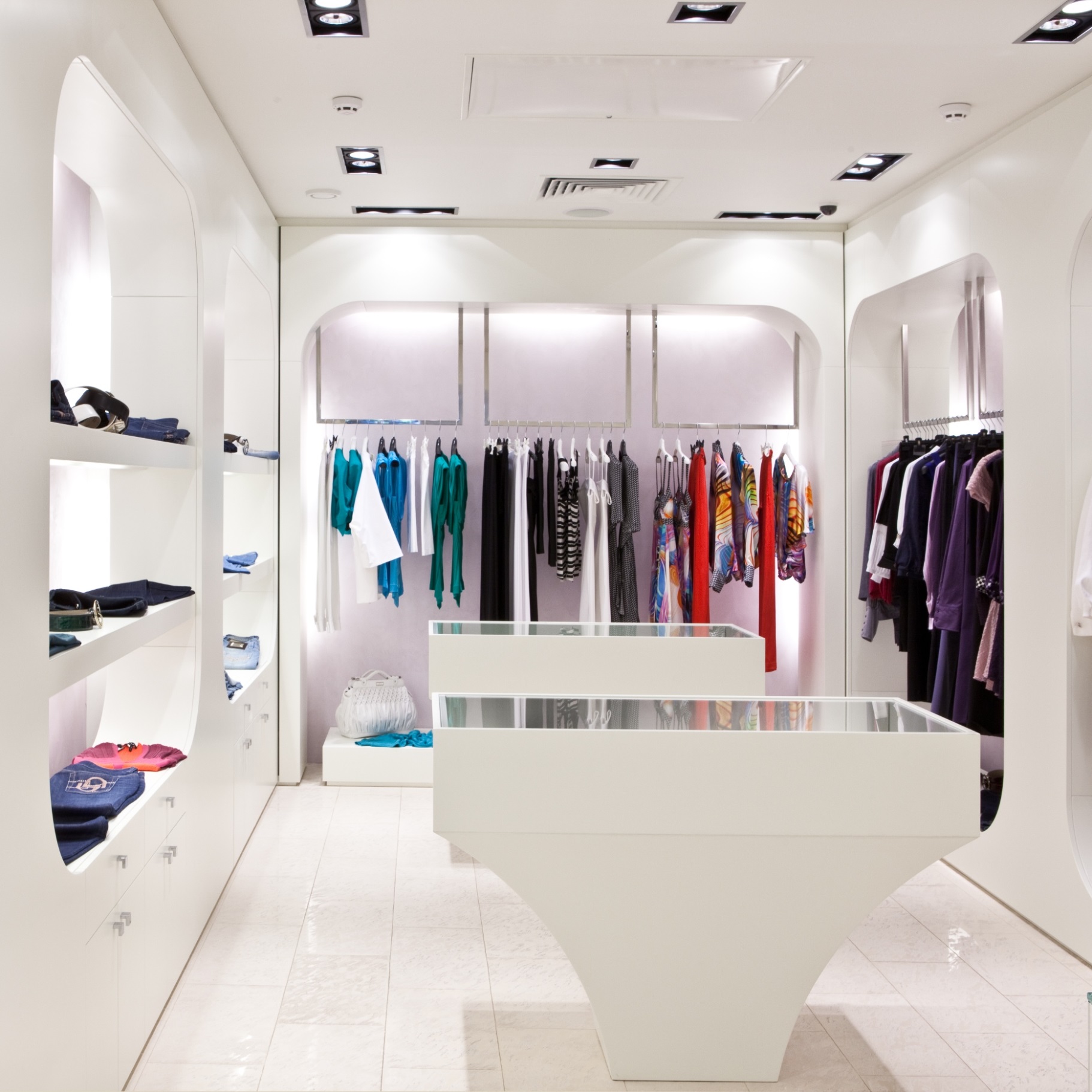 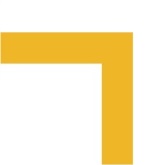 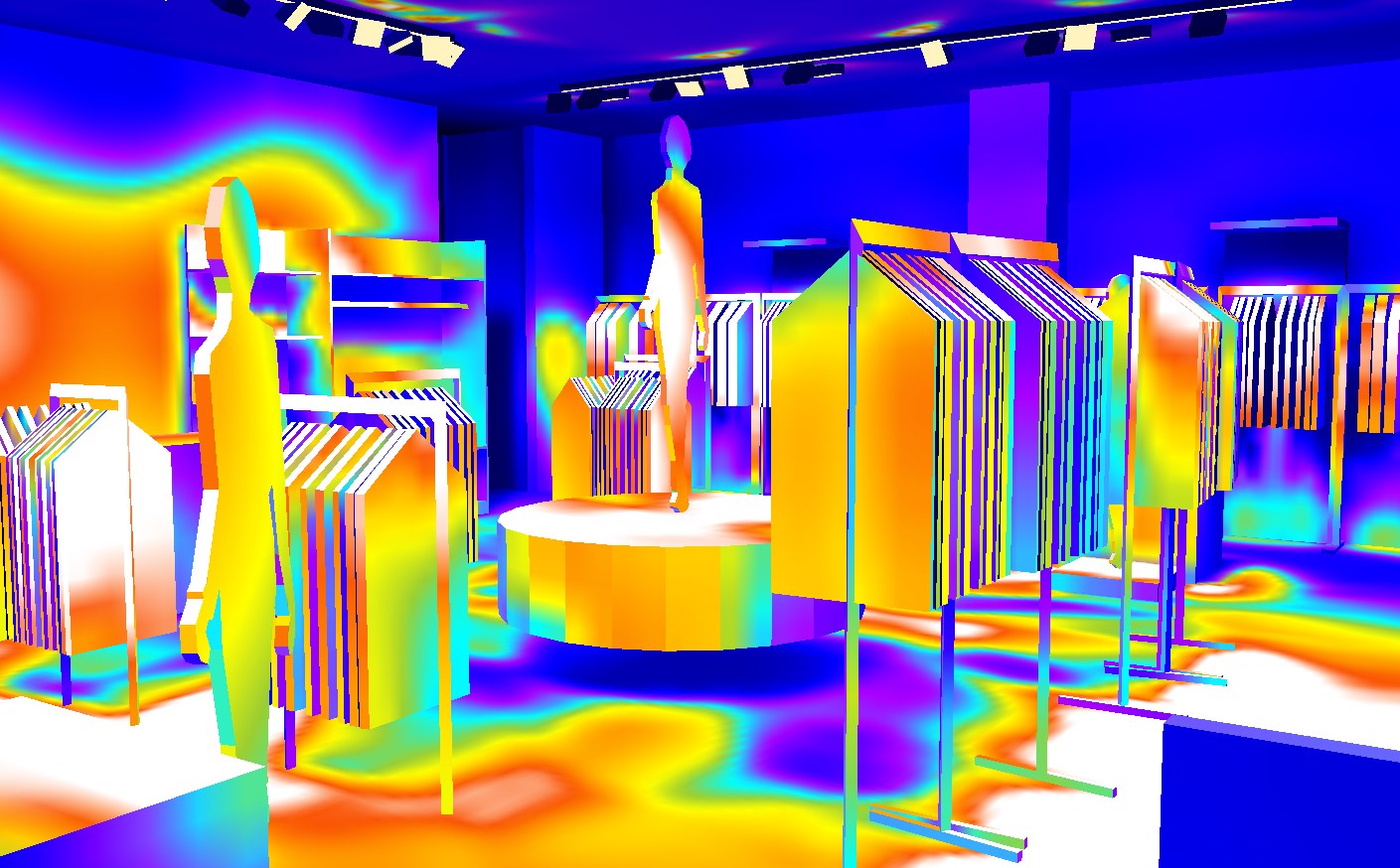 Ассортимент продукции:
Наша компания имеет 
более 35  прямых дилерских контрактов 
с ведущими производителями и дистерьбютерами светотехники и систем управления освещения.
Гарант лучший цены и правильного подбора. Поставим оборудование которое точно справится с поставленной задачей освещения. 



• ВажноБольшинство производителей будет стремится поставить вам свое оборудование, даже если оно вам не особо подходит.
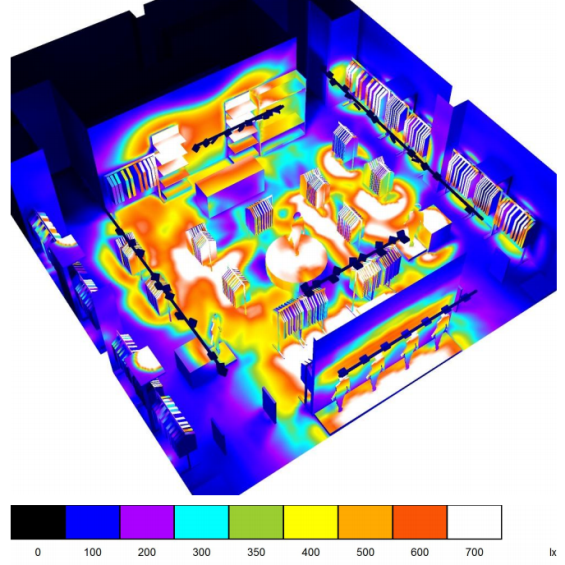 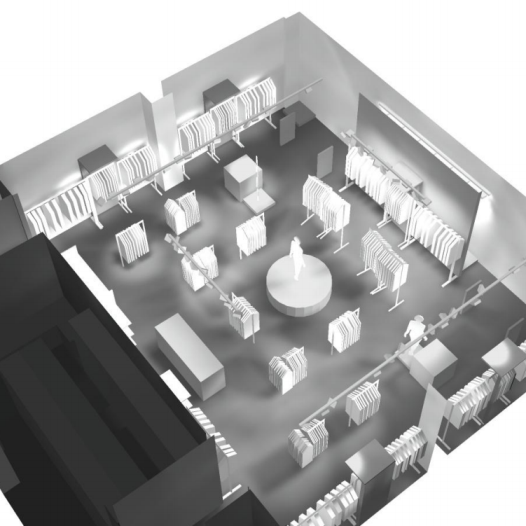 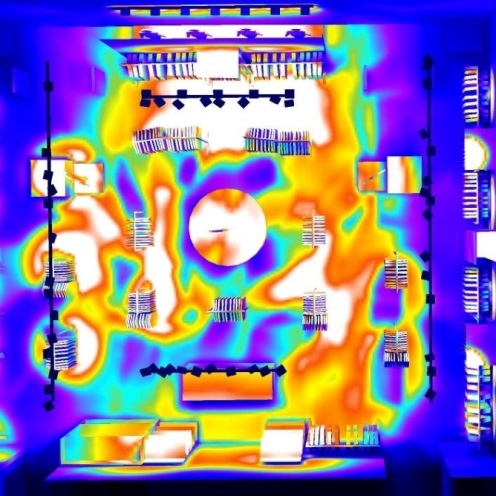 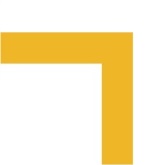 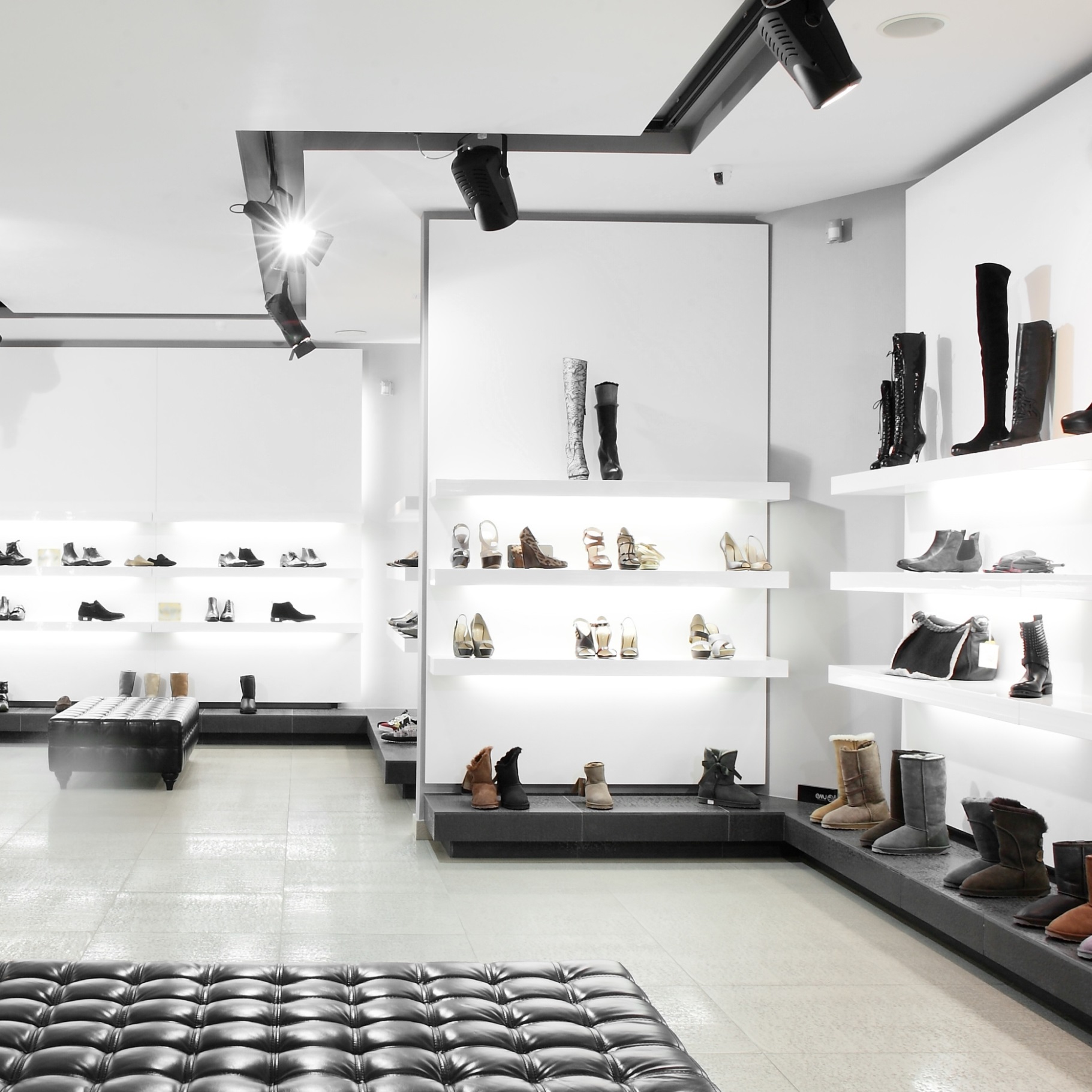 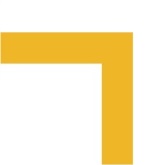 • Дизайнер интерьера заложил светильник. Закладывают светильники, не делая светотехнических расчетов. Обращая внимание только на дизайн светильника. 
Результат, не достаточная освещенность на необходимых участках, лишнее потребление электроэнергии и еще масса проблем. 


• Покупка светильников, ориентируясь на мощность в (W-Ваттах). Часто фирменный светильник в 20 W светит намного эффективнее дешевого светильника в 35-40W.  Также много других показателей необходимо учитывать при выборе светодиодного светильника. Многие нечистые на руку производители завышают показатели. 


• Подбор аналога. Есть проект освещения –  в целях экономии ищут аналог светильника по дизайну . Если есть требование сократить бюджет, этот надо делать грамотно, под каждый светильник должен быть свой светотехнический проект.


• Покупка очень дешевых некачественных светильников - это не выгодно. Низкий коэффициент цветопередачи <65-70 CRI, это повлияет на привлекательность продукции в вашем магазине, что также плохо скажется на продажи. Дешевый драйвер светильника будет давать радиопомехи в сети. Пульсация(мерцание) незаметное глазу, влияет на самочувствие персонала. Не говоря о сроках службы дешевого света.
Мы очень ответственно подходим
 



Основные ошибки которые допускают при выборе торгового освещения:
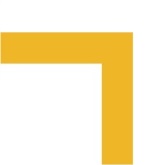 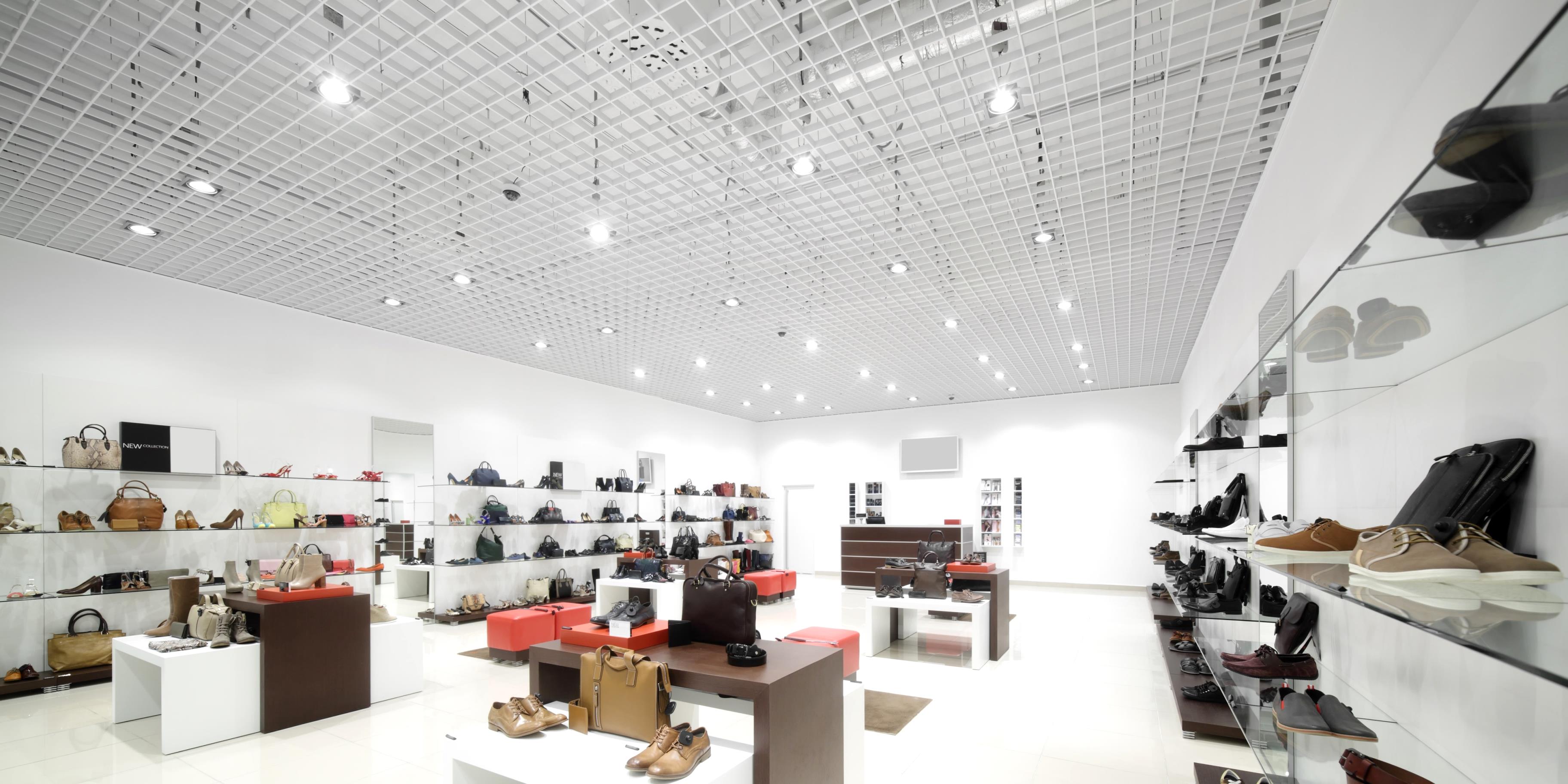